[FULL NAME]
[DATE]
CONTACTS
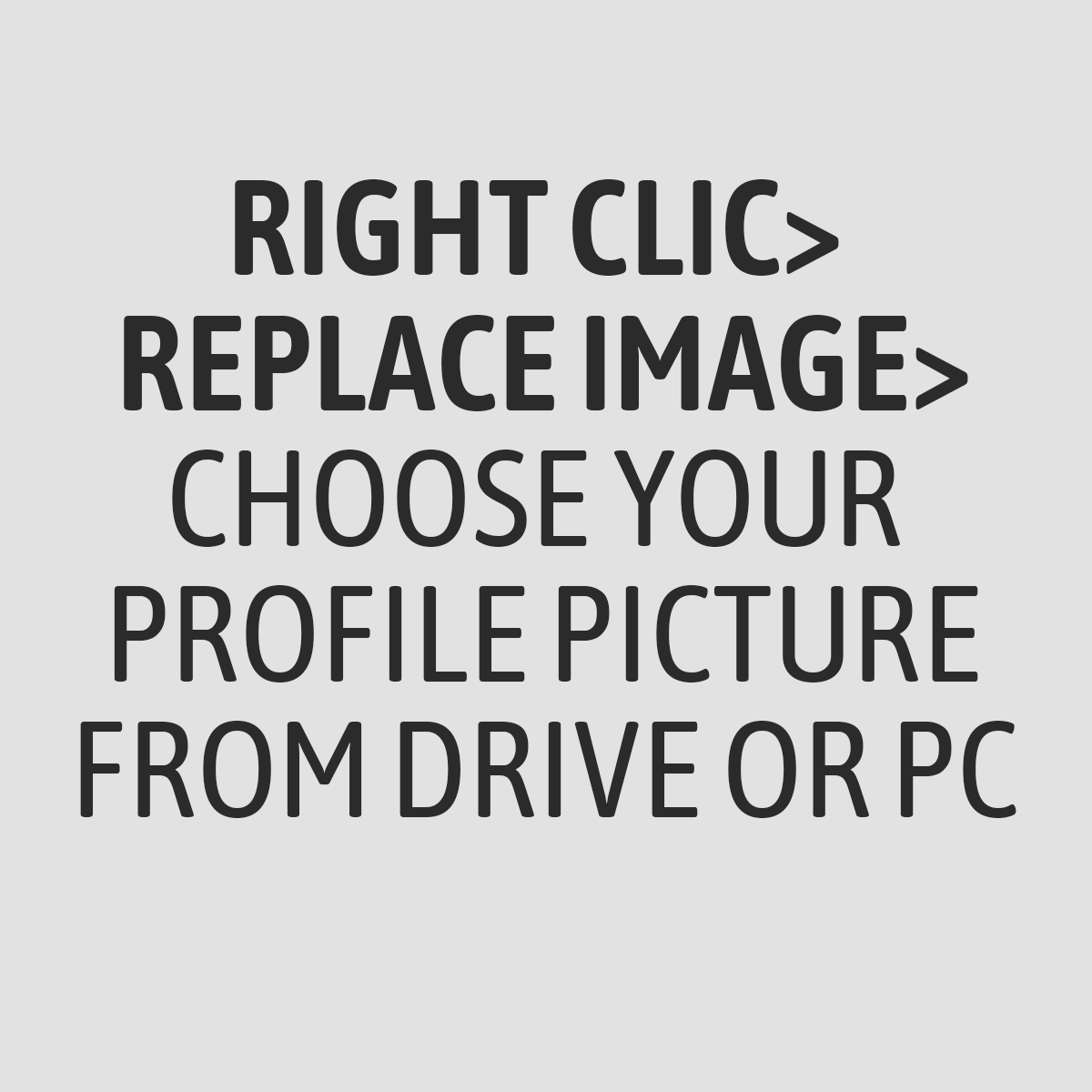 [INPUT
YOUR
NAME ]
[enter your mail]
[enter your cell phone]
[here goes your degree or profession ]
[enter your location]
You can input a phrase that identifies or likes you
PROFILE
PROFILE SUMMARY
RECRUITMENT STATUS:
[HERE GOES YOUR PERSONAL DESCRIPTION]
[enter if you are recruited or not]
EXPERIENCE LEVEL
[enter the number of years]
EDUCATION
[your university 
or technical degree]
TECHNICAL SKILLS
LANGUAGES
[enter your programming language tech skills]
PROGRAMMING LANGUAGE
Spanish: [Native or level]
English: [Native or level]
[enter your framework & libraries tech skills]
FRAMEWORKS & LIBRARIES
[enter your mobile tech skills]
MOBILE
SOCIAL
[enter your desktop tech skills]
DESKTOP
[name on LinkedIn and edit the link]
[enter your database tech skills]
DATABASES
[name on Stack-overflow and edit the link]
[enter your methodologies tech skills]
METHODOLOGIES
[name on Github and edit the link]
[enter your orm tech skills]
ORM
[name on Twitter and edit the link]
[enter your build tools tech skills]
BUILD TOOLS
[enter your continuous integration tech skills]
CONTINUOUS
INTEGRATION
[enter other tools that you use]
OTHERS TOOLS
[Name of the customer, company or freelancer project]
[Name of the customer, company or freelancer project]
[Name of the customer, company or freelancer project]
[year]
[year]
[year-TODAY]
WORKING EXPERIENCE
Projects:
Projects:
Projects:
[Name of the project]: [Short line description]
Team: [number] | [project position]
Main Technologies: [Main tech stack of the project]
[Name of the project]: [Short line description]
Team: [number] | [project position]
Main Technologies: [Main tech stack of the project]
[Name of the project]: [Short line description]
Team: [number] | [project position]
Main Technologies: [Main tech stack of the project]
[Name of the project]: [Short line description]
Team: [number] | [project position]
Main Technologies: [Main tech stack of the project]
[Name of the project]: [Short line description]
Team: [number] | [project position]
Main Technologies: [Main tech stack of the project]
[Name of the project]: [Short line description]
Team: [number] | [project position]
Main Technologies: [Main tech stack of the project]
[Name of the project]: [Short line description]
Team: [number] | [project position]
Main Technologies: [Main tech stack of the project]
[Name of the project]: [Short line description]
Team: [number] | [project position]
Main Technologies: [Main tech stack of the project]
[Name of the project]: [Short line description]
Team: [number] | [project position]
Main Technologies: [Main tech stack of the project]